The Argumentative Essay
Shakespeare- Should he stay or should he go?
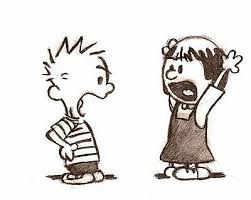 What is an Argument?
An argument is a discussion involving different points of view; it is a debate. (Dictionary.com)

So, for there to by an argument there must be two opposite sides.  Those in favor and those against. 

For instance, Shakespeare- Should he stay or go?  Is a cause for an argument because there is an audience who is in favor and an audience who is against.
What is an Argumentative Essay?
The argumentative essay is a genre(type) of writing that requires the student to investigate a topic; collect, generate, and evaluate evidence; and establish a position on the topic in a brief manner. (Purdue University, 2014)
The Introduction
The introduction paragraph has three major parts: 
Hook – one or two sentences where you capture the reader’s attention.
Background Information: where you talk about the issue in a general way; you basically present the issue.
The Thesis/Claim: Where you state your position on the issue and the supporting reasons in one clear sentence.
Introduction: The Thesis/The Claim
William Shakespeare was the author of numerous plays.  One of his most famous was the tragic tale of Romeo & Juliet.  It is the tale of two star-crossed lovers, who despite the long-time feud of their families fall in love.  However, there is no happy ending for them as they both perish at their own hand.  The audience is left to wonder who is responsible for this tragedy? The character most to blame for this tragedy is Friar Lawrence because he was irresponsible.
Body ParagraphS
An argumentative essay will have as many body paragraphs as there are supporting reasons. 


The order that you stated your supporting reasons in your thesis/claim will be the order of your body paragraphs.
Body ParagraphS
The Body Paragraph of an Argumentative Essay has three basic parts.
1. Topic Sentence: The main idea; the supporting reason restated.
2. Details (Evidence): Textual evidence, facts, statistics, examples, observations, expert opinions, etc.
3. Commentary: An explanation of the details and topic sentence.
Body Paragraph One
Friar Lawrence was irresponsible in his dealings with Romeo & Juliet.  The first example of his irresponsibility was when he agreed to marry Romeo & Juliet without parental consent, “In one respect I’ll thy assistant be, …” (Act II, scene iii, line 97).  He knows full well that the two families are enemies and would not approve of the marriage.
Counterclaim & Rebuttal
An argumentative essay must contain a counterclaim and rebuttal.
		1.  Counter-Argument (Opposing Side): this is where you mention the strongest reason opposing your position. 
		2.  Rebuttal: Concluding statements in refutation (against) of the counter-argument.  This is where you acknowledge the opposite position, but restate why your position is stronger.
Counterclaim & Rebuttal
Some will argue that Friar Lawrence is not the person to blame for the deaths of Romeo & Juliet.  They will point to Lord Capulet and say had he listened to his daughter she would not have ended up in the tomb.  While this may be true, Friar Lawrence was in a position of authority over both Romeo and Juliet and they relied heavily on his counsel.  His counsel was irresponsible and as result both died.
The Concluding Paragraph
Restate your thesis/claim and wrap up your final thoughts.


2. Offer a call to action – what do you want your audience to do.
The Concluding Paragraph
Friar Lawrence is the person responsible for the tragedy of Romeo and Juliet through his irresponsible actions.  Had he simply refused to marry them without parental consent or ensured that Romeo received his message their deaths could have been prevented.  Therefore, the Prince should hold him responsible and he be banished from Verona evermore.
Details (Textual Evidence)
This is another very important aspect of your essay. 
You have to include evidence from your sources in each of your body paragraphs in order to prove your point and support your reasons. 
You should mostly paraphrase and sometimes quote verbatim.
According to author’s name,
Based on source number one,
The author stated,
The author of the name of the passage supports the idea that,
The first paragraph in source one mentions,